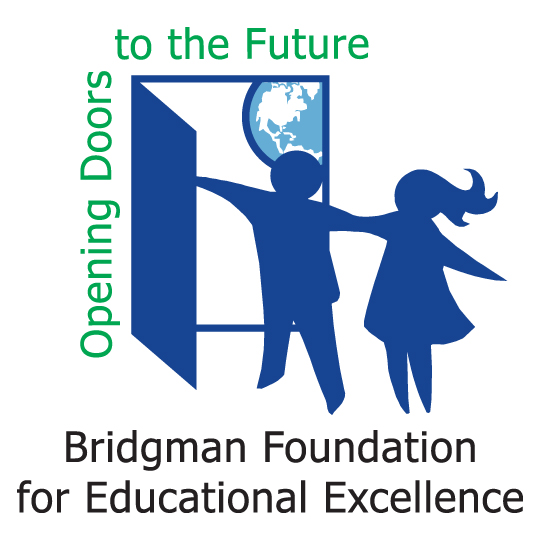 Grant Request Process Schedule 2023-2024 School Year
Period 1 
Nov. 3 – Submission deadline*
Mid Nov.  –  Committee review
Nov. 28 – Board approval
Dec. 4 -5  – Notifications to principals and teachers
Period 2
Jan. 11 – Submission deadline* 
Mid Jan.  – Committee review
Jan. 23 – Board approval
Jan. 28-29 – Notifications to principals and teachers
Period 3
Mar. 5 – Submission deadline* 
Mid Mar. – Committee review
Mar. 26 – Board approval
Apr. 8 – Notifications to principals and teachers

Process Schedule is posted at www.bridgmanfoundation.org
*NOTE: Requests received after submission deadlines will be reviewed during the subsequent period